Orientation to Nursing and Midwifery Management of Drug and Alcohol use in the Delivery
of Health Care


Policy & Procedures
PD2020_032
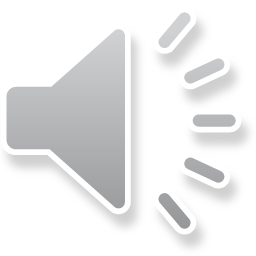 What we will cover in this presentation
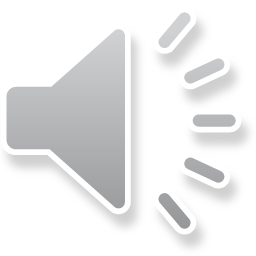 1992 - 2006
FOCUS ON:
 Assessment
 Opportunistic Intervention
 Management of Intoxication
 Management Withdrawal
 Education and  Training
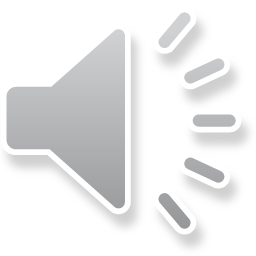 [Speaker Notes: Treatment]
Success to date
Little integration of the impact of AOD use in mainstream training – often deemed to be a “mental health” problem

Limited integration of policy and procedures into everyday practice

People experiencing harm from AOD use seen as troublesome

Complexity of presentations often makes getting a history difficult and questions regarding AOD are sometimes seen as invasive

Some staff seeing that addressing AOD use is the role of “specialist” services
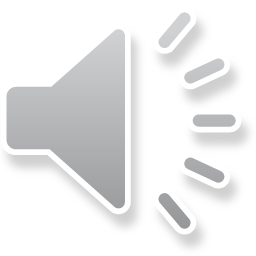 2020

Focus is on 
Core Processes of Care

To guide risk identification, clinical management and integration of care
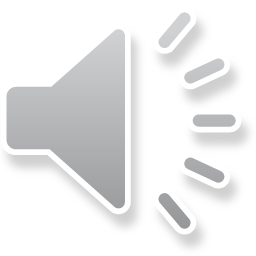 [Speaker Notes: Pathways of Care]
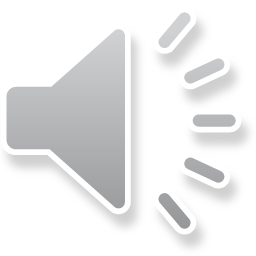 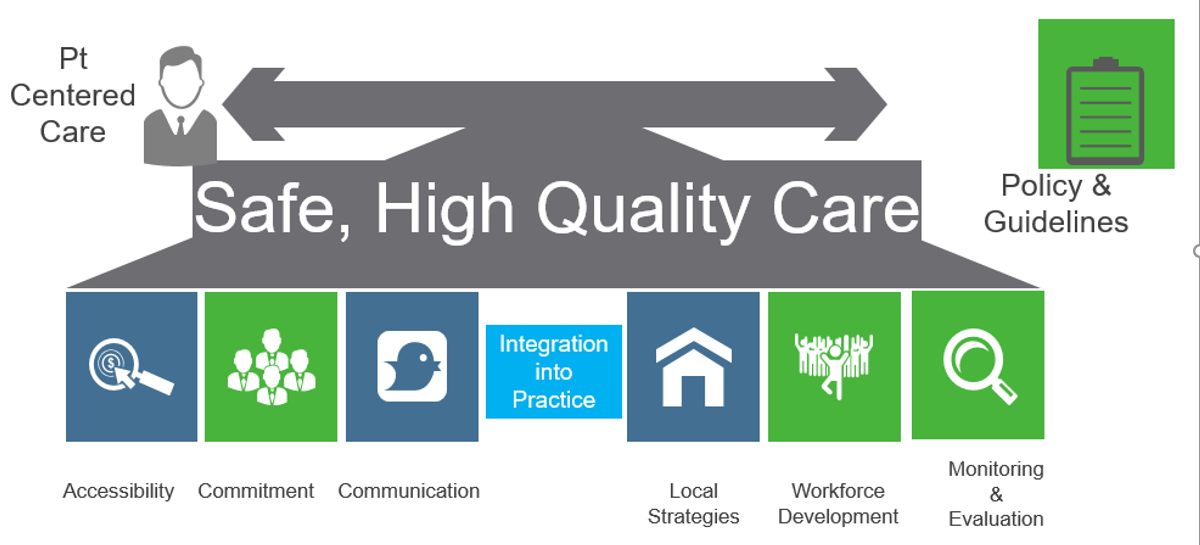 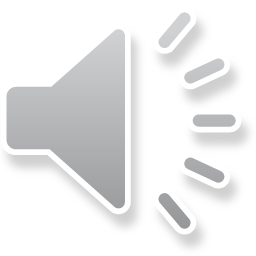 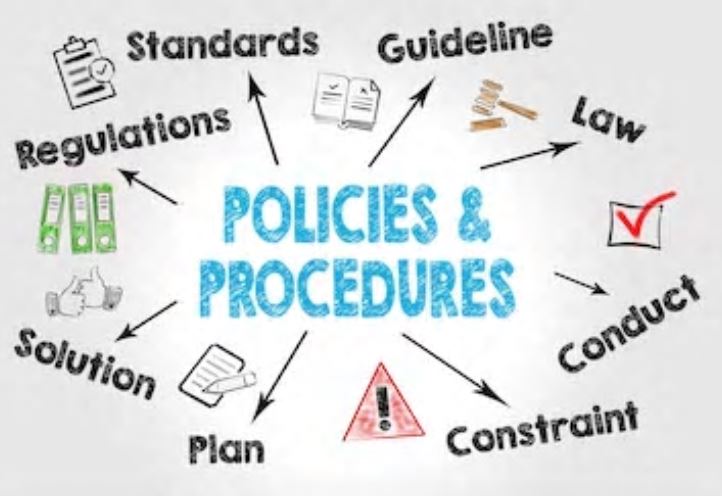 Overview of the Policy and ProceduresNursing and Midwifery Management of Drug and Alcohol use in the Deliveryof Health Care
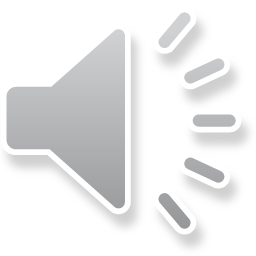 All care and treatment delivered to people who are experiencing harm from alcohol and other drug use is to be person centered and non-discriminatory

On admission to a health service all patients will undergo an initial screening to identify alcohol and/or drug use and risks as part of all nursing and midwifery care

The use of drugs and alcohol is to be recorded for all patients so that there is a consistent approach to provision of care and referral of patients to specialist services.
2020The Policy
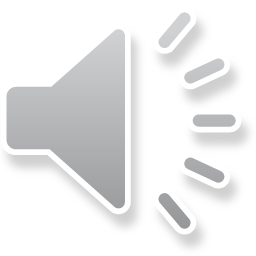 As part of responding to alcohol and/or drug use risks, nurses and midwives are to deliver brief interventions in line with their scope of practice, consult and refer to a specialist treatment provider for comprehensive assessment, as appropriate


Nurses and midwives need to maintain awareness that patients presenting with risk factors, associated with alcohol and other drug use, also may predispose any child to increased risks to their wellbeing. Where this is identified, appropriate and sensitive questioning must be undertaken in line with NSW Health Policy
2020The Policy
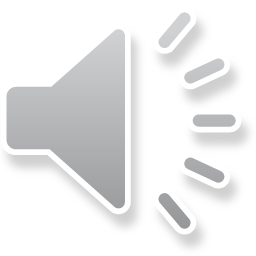 The drug and alcohol goals, and treatment plan must be considered and integrated into the overall holistic health care plan, in collaboration with the patient


Nurses and Midwives must ensure a patient’s drug and alcohol health care needs are integrated into their transfer of care planning process


At each transition of care, clinical handover must occur to ensure patient safety
2020The Policy
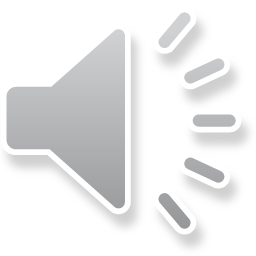 Procedures – CONTENTS
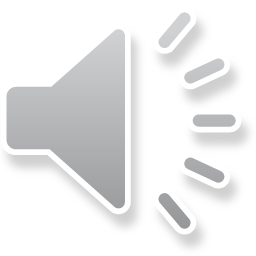 Procedures – CONTENTS
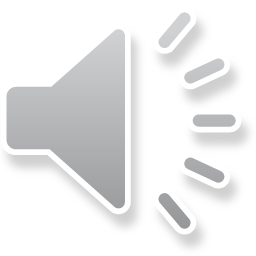 Procedures – CONTENTS
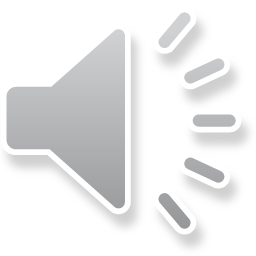 Procedures – CONTENTS
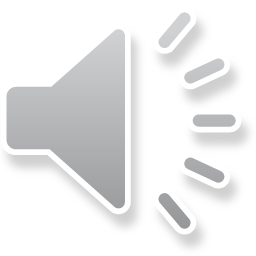 Procedures – CONTENTS
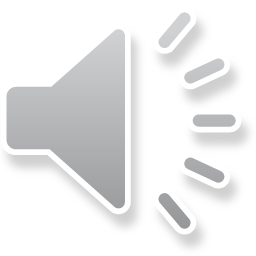 What this means for Nursing and Midwifery Practice
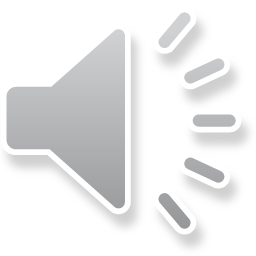 Key to Implementation
Be aware of the impact you and colleagues have on people who use alcohol and other drugs (AOD) – ensure your approach is not stigmatizing or discriminatory

Build your knowledge of policy and procedures and clinical impact of AOD use

Integrate Policy and Procedures  into everyday practice

Ensure Accurate Documentation:
Assessment
Referral
Ongoing Risk Monitoring
Care Planning
Transfer of Care
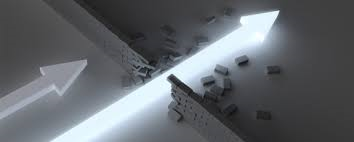 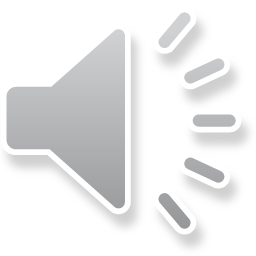 WHAT THIS MEANS IN PRACTICE
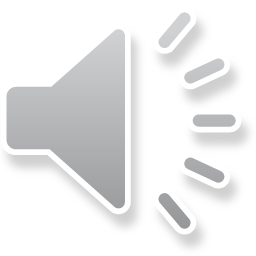 Links to other Programs of work in NSW Health
Substance Use in Pregnancy  & FASD Guidelines
Clinical Outcomes & Quality Improvement 
	- Clinical Standards for AoD Treatment
Stigma & Discrimination Project
Comorbidity
Get Healthy in Pregnancy Initiatives
First 2000 Days
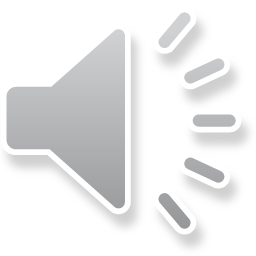 Information and Support
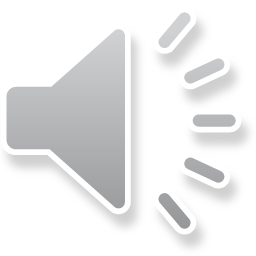 Policy & Procedures PD2020_032 are onlineHandbook for Nurses and MidwivesResponding effectively to people who use alcohol and other drugsTo be launched early 2021 and will be available on MOH website
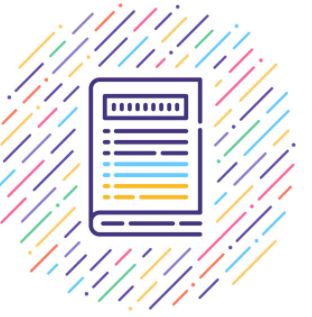 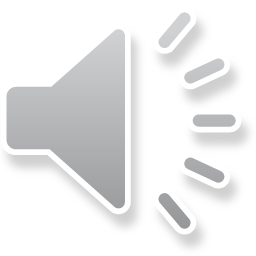 Other Clinical Guidelines, Info  & Policy
Drug & Alcohol Withdrawal Clinical Practice Guidelines
Substance Use in Pregnancy Guidelines
Opioid Treatment Guidelines
Fetal alcohol spectrum disorder: A national diagnostic tool and a guide to its use



Opioid Dependent Persons Admitted to Hospitals in NSW - Management
Dosing Facilities in Public Hospitals for Patients on Opioid Treatments
Take Home Naloxone supply by hospital units
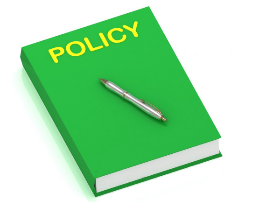 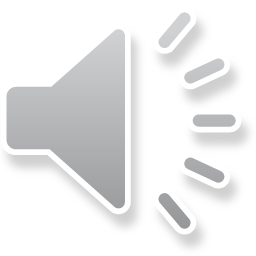 [Speaker Notes: Nursing and Midwifery Management of Drug and Alcohol use in the Delivery
of Health Care
Summary
This Information Bulletin provides guidance for pharmacy departments, emergency departments, pain clinics and other hospital units wishing to supply PBS-subsidised naloxone to patients on discharge]
Clinical Support
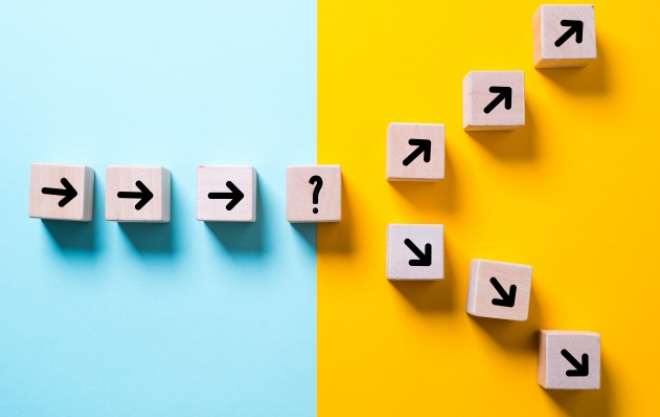 Drug and Alcohol Services in your district should always be your first call


Drug & Alcohol Specialist Advisory Service (DASAS) 
Phone Sydney Metropolitan  (02) 9361 8006 
Operates 24/7 for health professionals 
Regional and rural NSW  1800 023 687*
* Free call numbers are not free from mobile phones, except Telstra mobiles

24 hour phone service for all health professionals
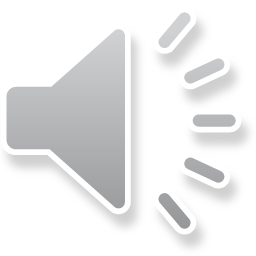 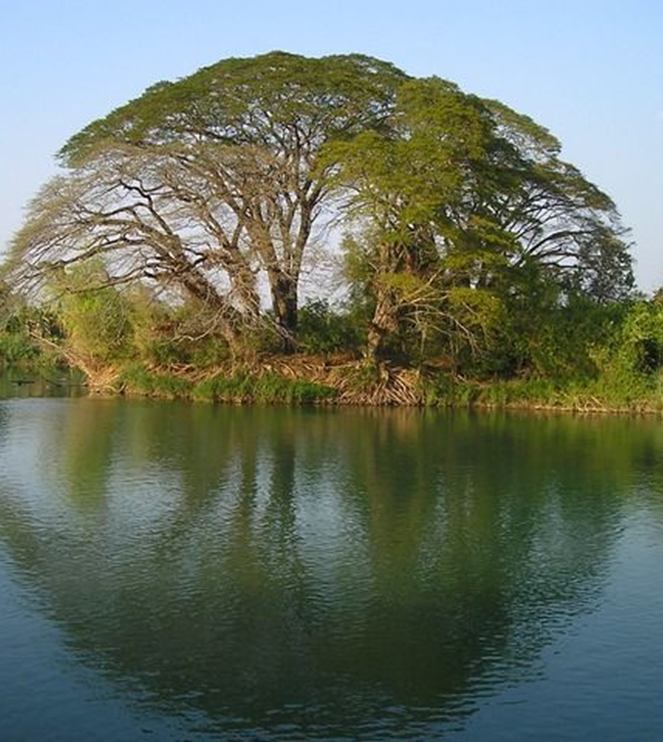 Reflective Questions
What do you need to know to improve your capacity to work with people experiencing harm from AOD use? 

How will you integrate the policy into  your  practice on a daily basis? 

Where can you get support?
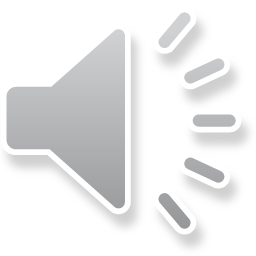 How can YOU make a difference??
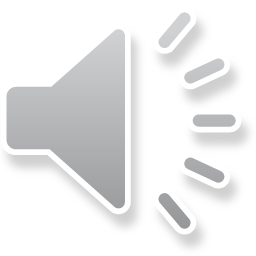